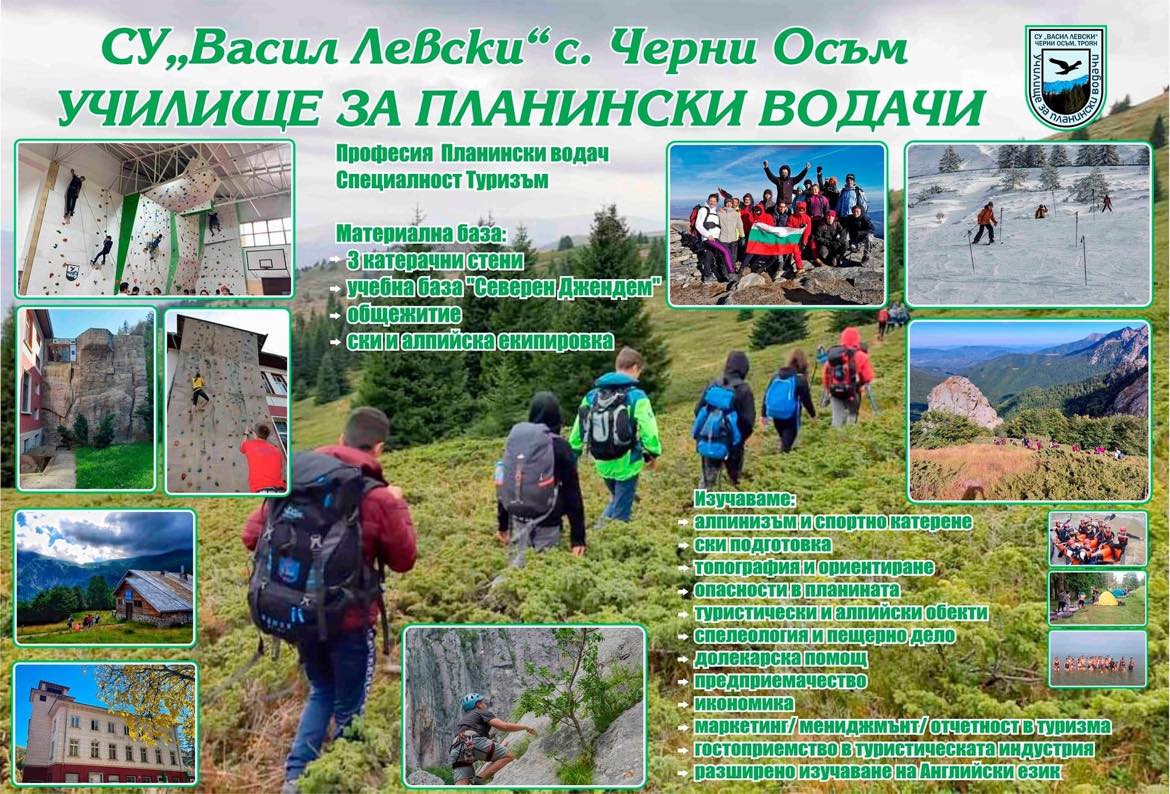 Код по АДМИН1100610
Професия Планински водач Специалност ТуризъмПрием след завършен 7 клас
Туристически и алпийски обектиРазширено изучаване на Английски език
Ски поготовка
Алпинизъм и спортно катерене
Спелеология и пещерно дело
Долекарска помощ
Опасности в планината
Гостоприемство в туристическата индустрия
Маркетинг/ Мениджмънт
Балканът – твоята класна стая!
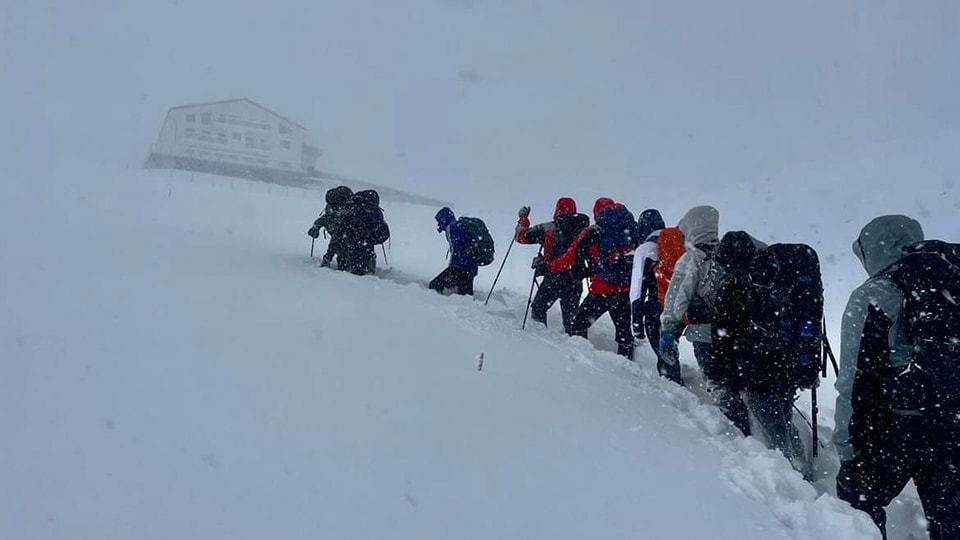 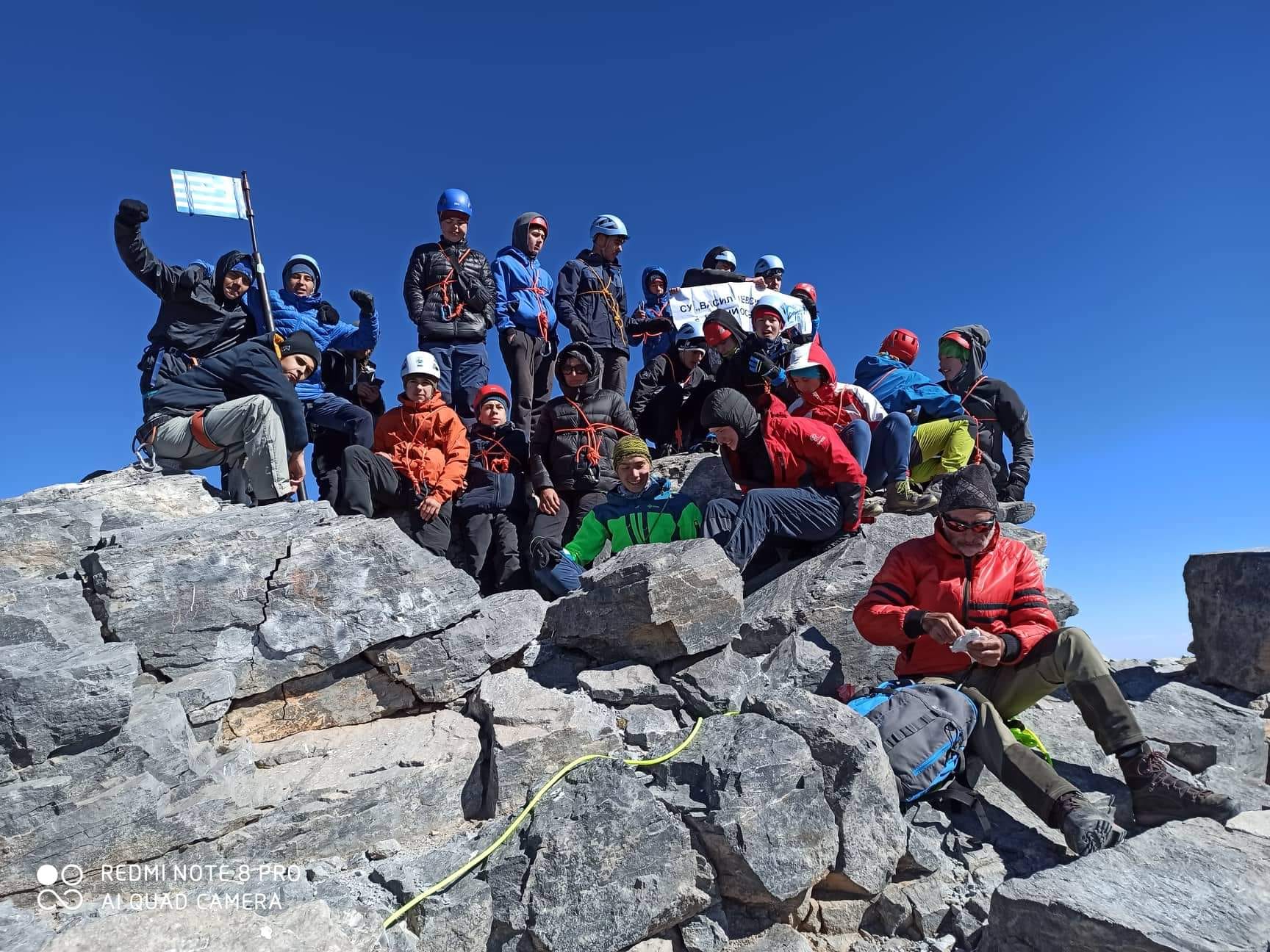 Код по АДМИН 
1100610
Телефон за връзка : 
+ 359 878 73 11 90
+ 359 878 70 11 30
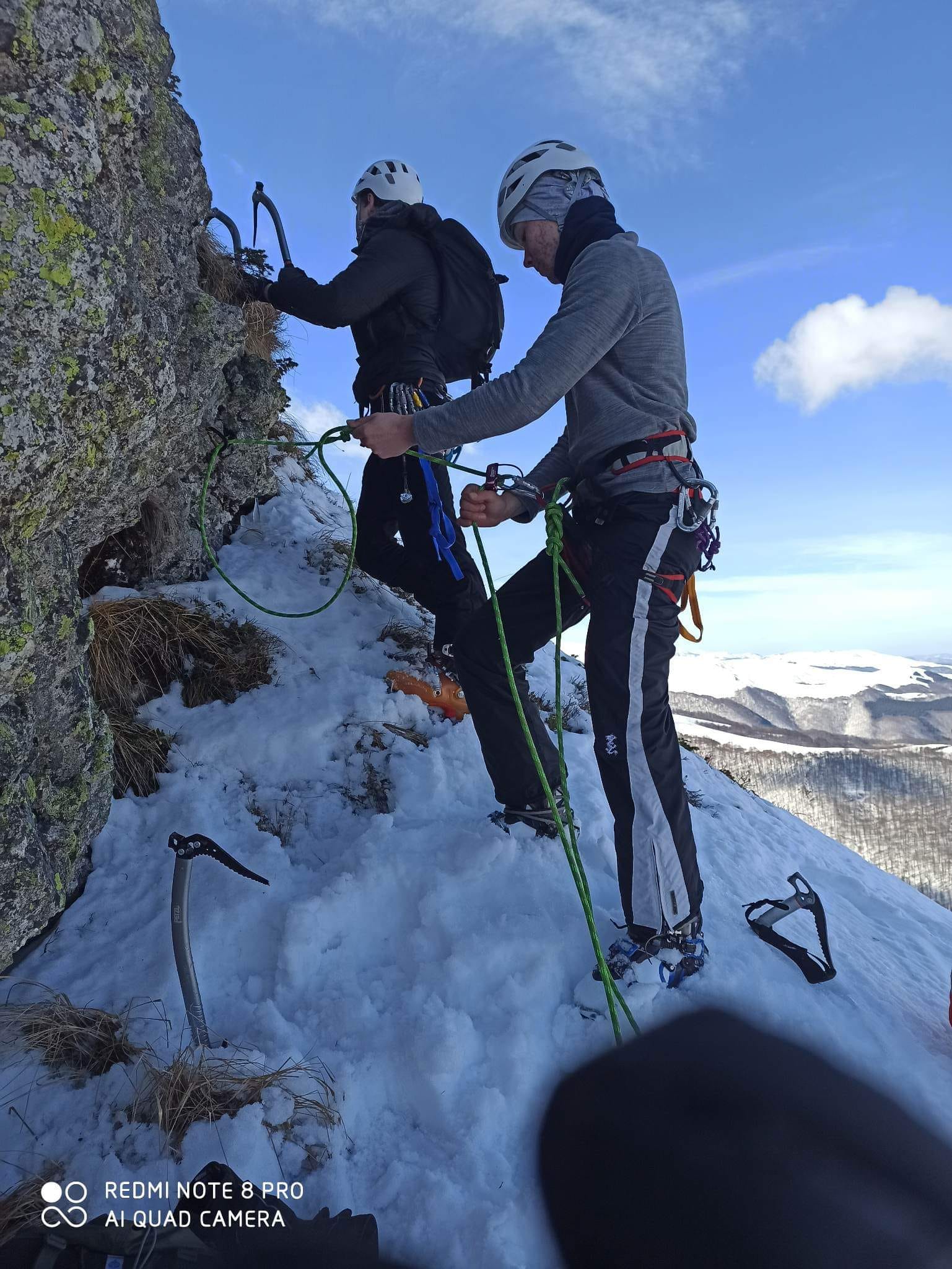 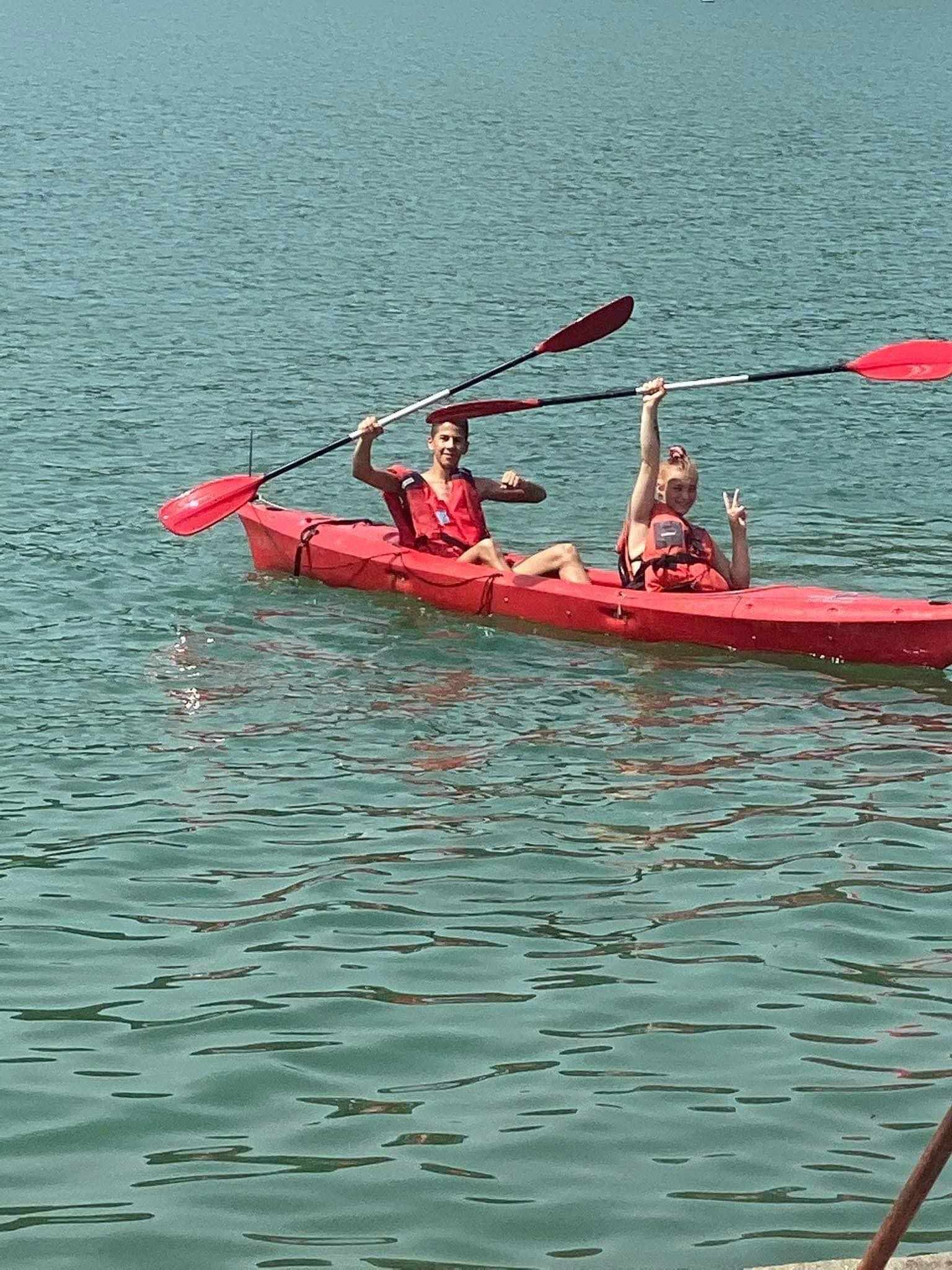 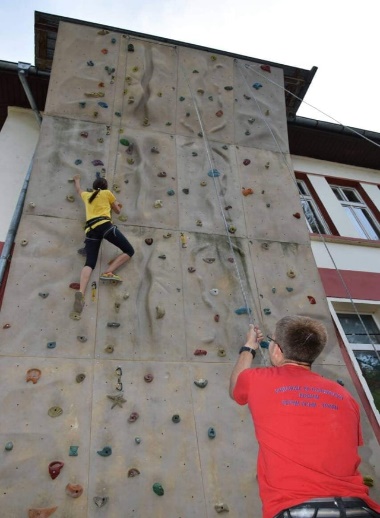 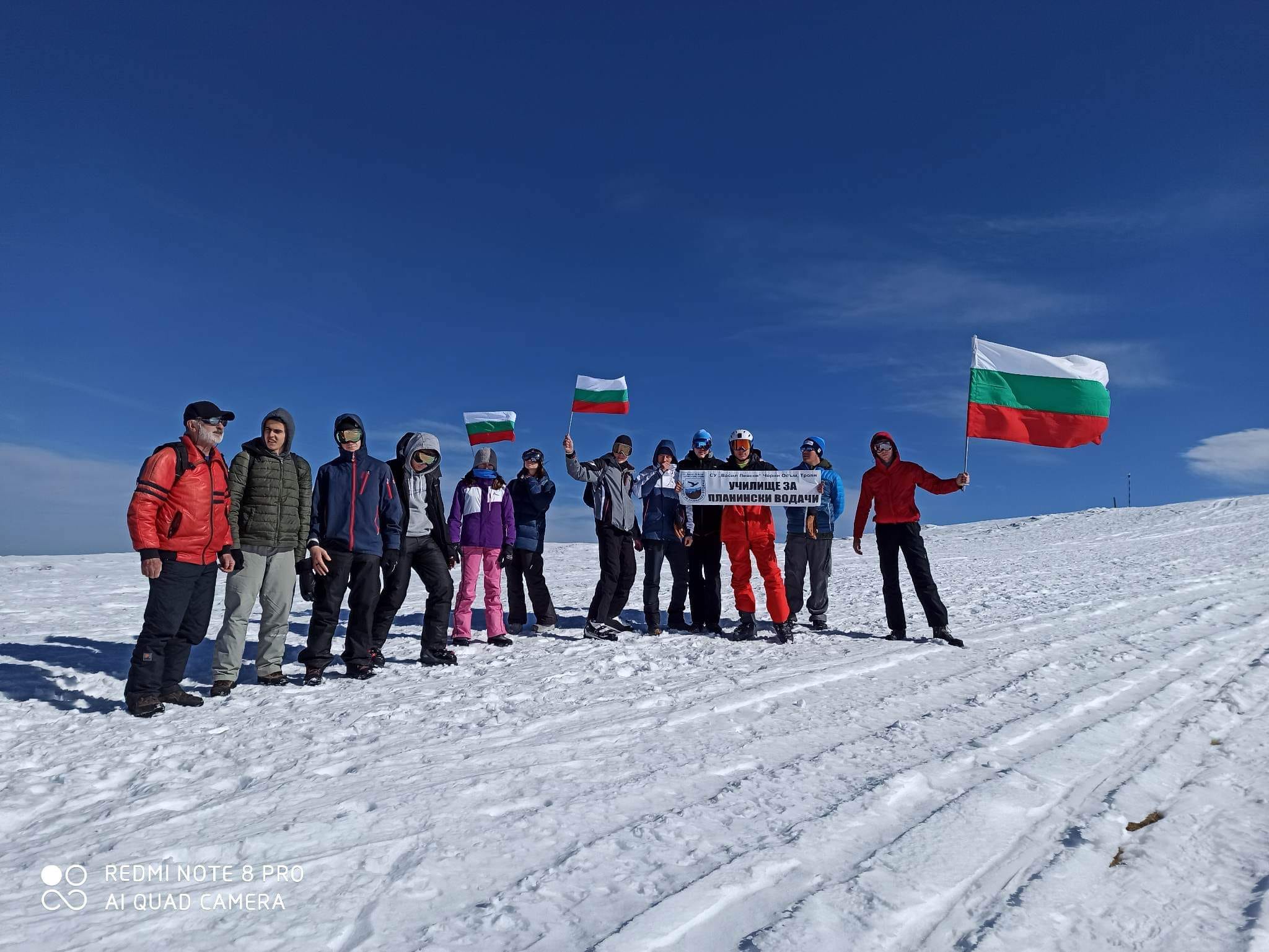 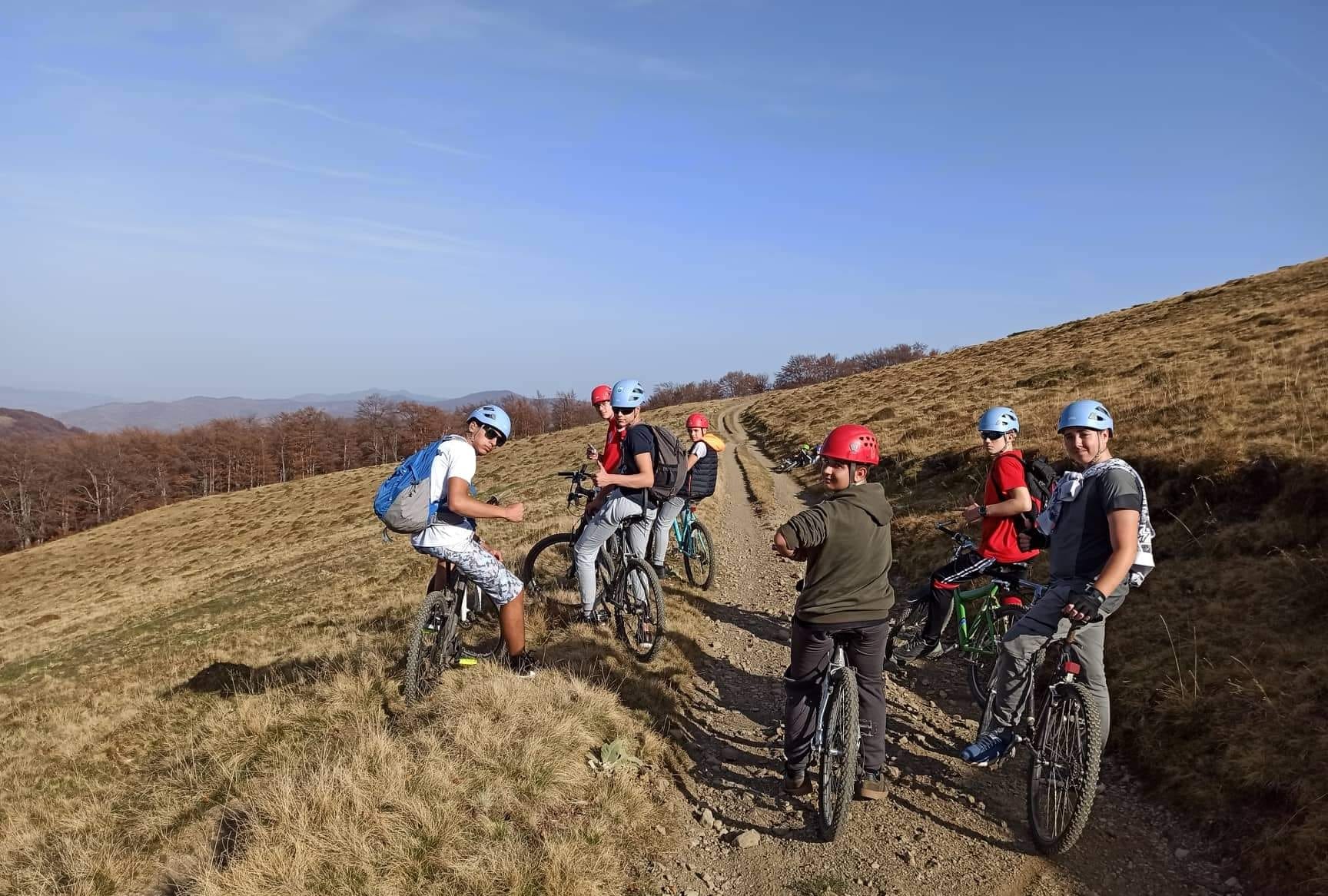 Доверете ни се и бъдете част от нашето Училище!